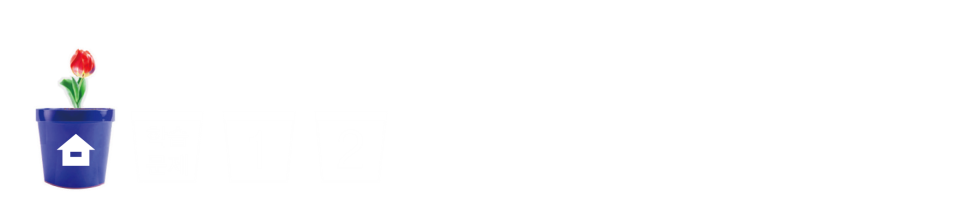 6
직육면체의 부피와 겉넓이
(『수학』 130~131쪽)
8
도전 수학
- 여러 가지 입체도형의 
  부피를 구해 볼까요
차시
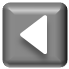 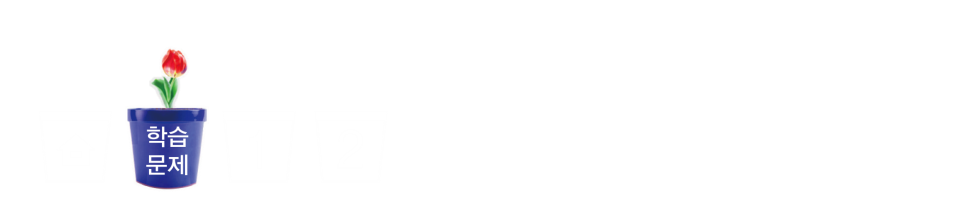 8차시
도전 수학
학습
문제
여러 가지 입체도형의 부피를 구해 보아요.
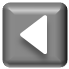 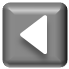 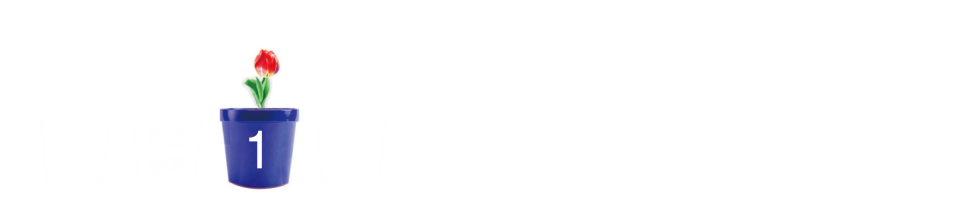 여러 가지 입체도형의 부피 구하기
입체도형의 부피를 구해 봅시다.
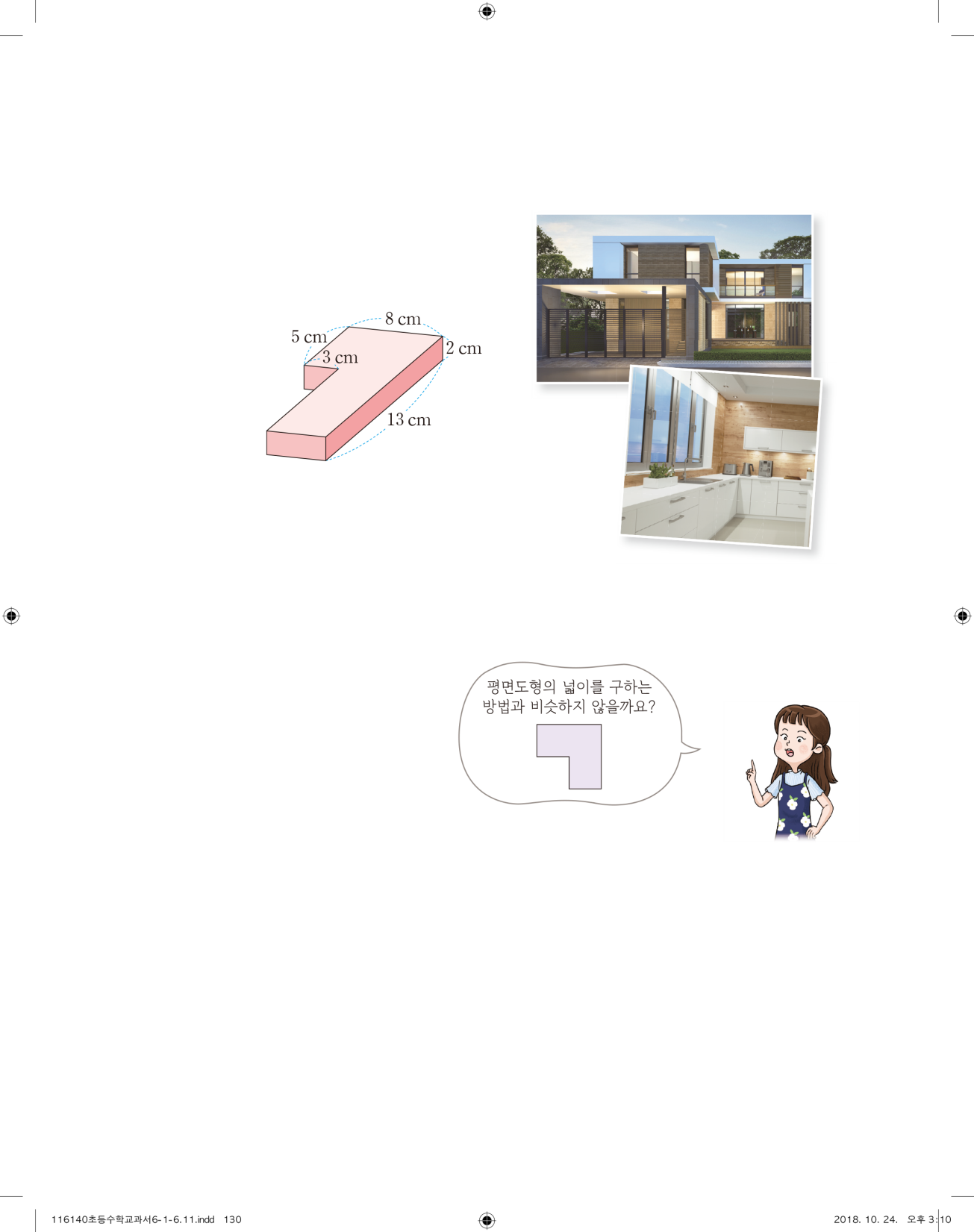 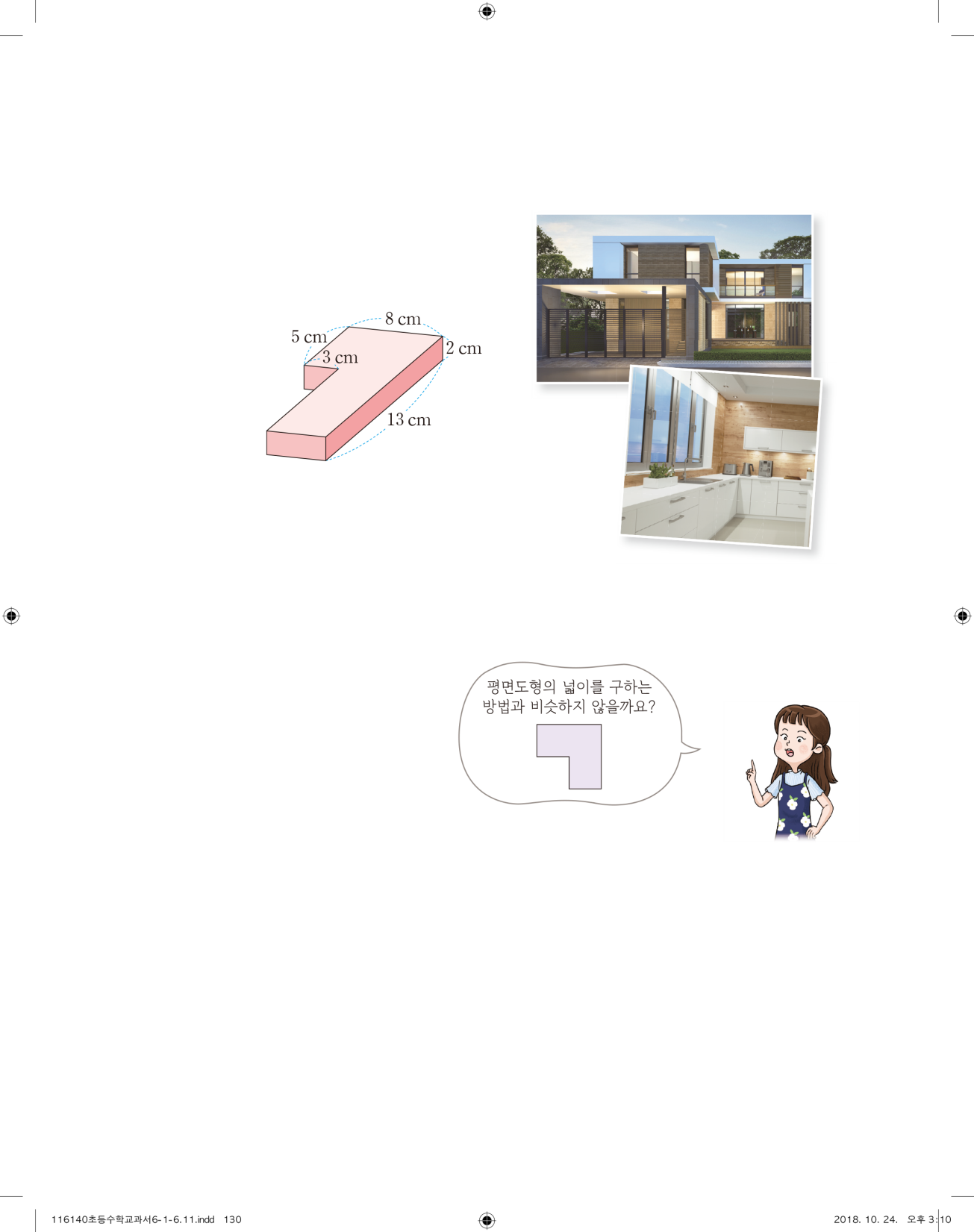 구하려는 것은 무엇인가요?
입체도형의 부피입니다.
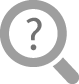 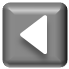 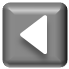 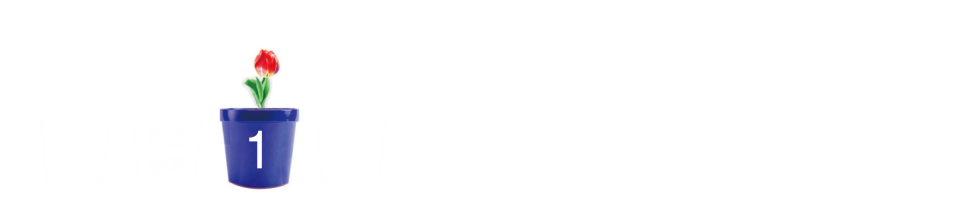 여러 가지 입체도형의 부피 구하기
어떤 방법으로 문제를 해결하면 좋을까요?
큰 직육면체에서 작은 직육면체의 부피를 빼면 될 것 같습니다.
두 직육면체가 합쳐진 도형이므로 직육면체 두 개의 부피를 구해 더합니다.
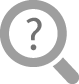 생각한 방법으로 문제를 해결하고, 문제를 해결한 방법을 친구들에게 설명해 보세요.
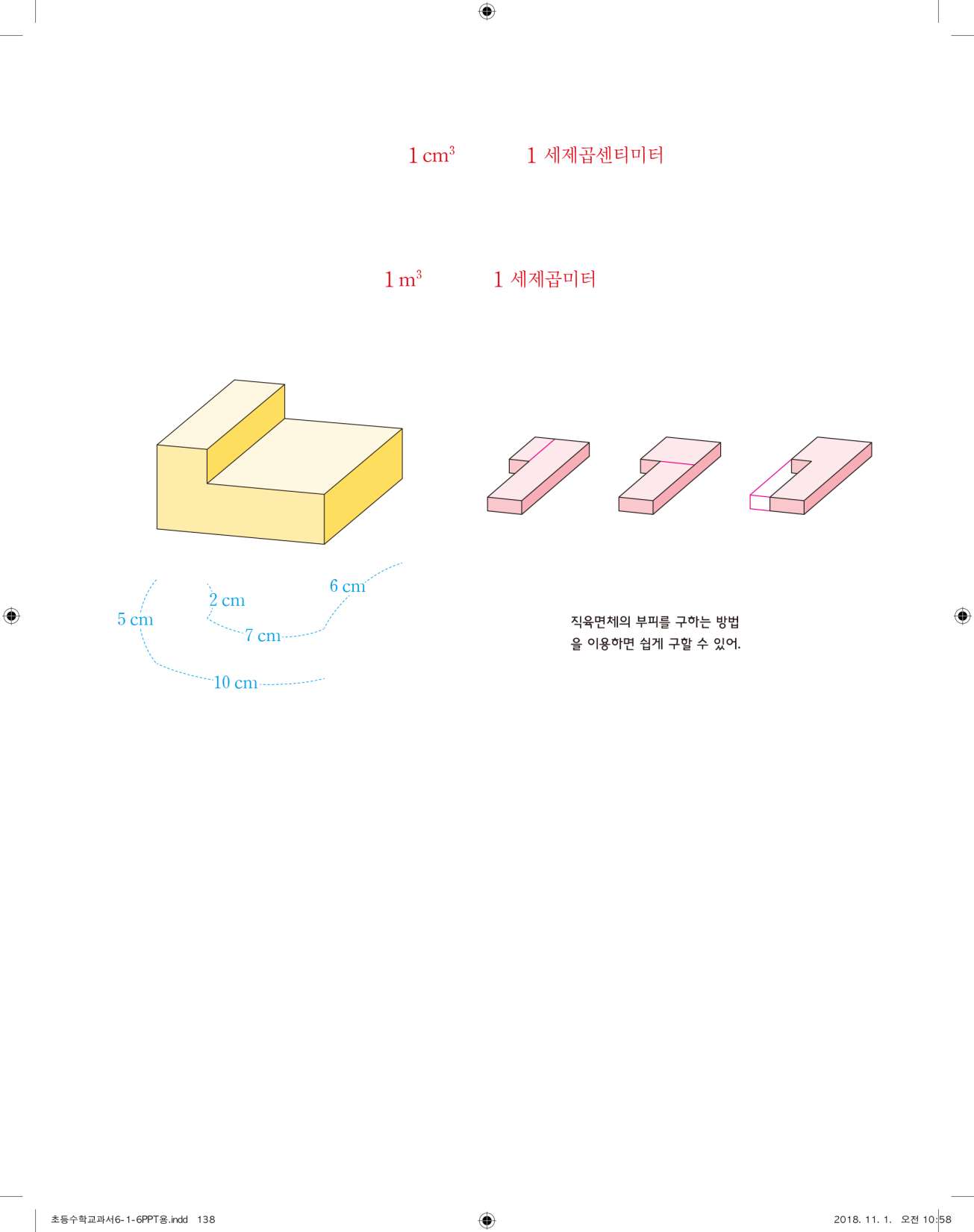 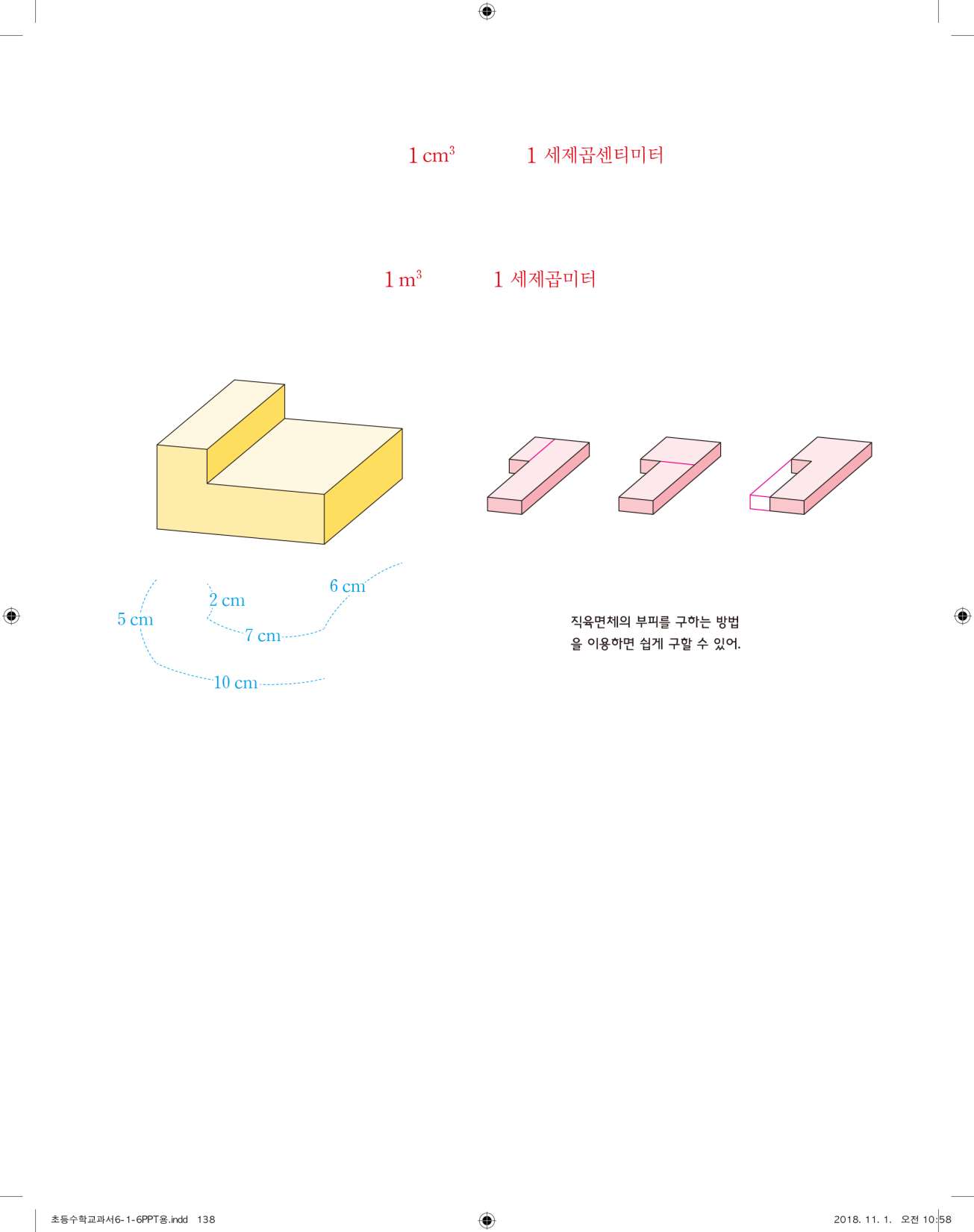 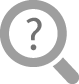 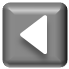 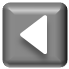 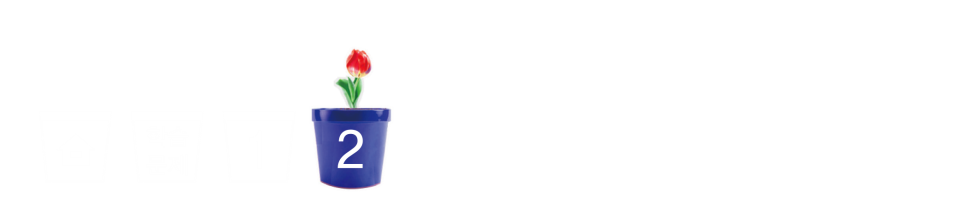 입체도형의 부피를 구하기 위한 조건 알아보기
준기는 다음 입체도형의 부피를 구할 수 없다고 말했습니다. 그 이유가 무엇인지 생각해 보고, 부피를 구하려면 어느 부분의 길이를 알아야 하는지 찾아봅시다.
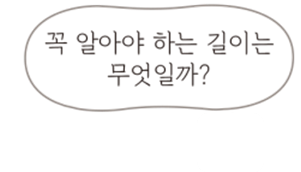 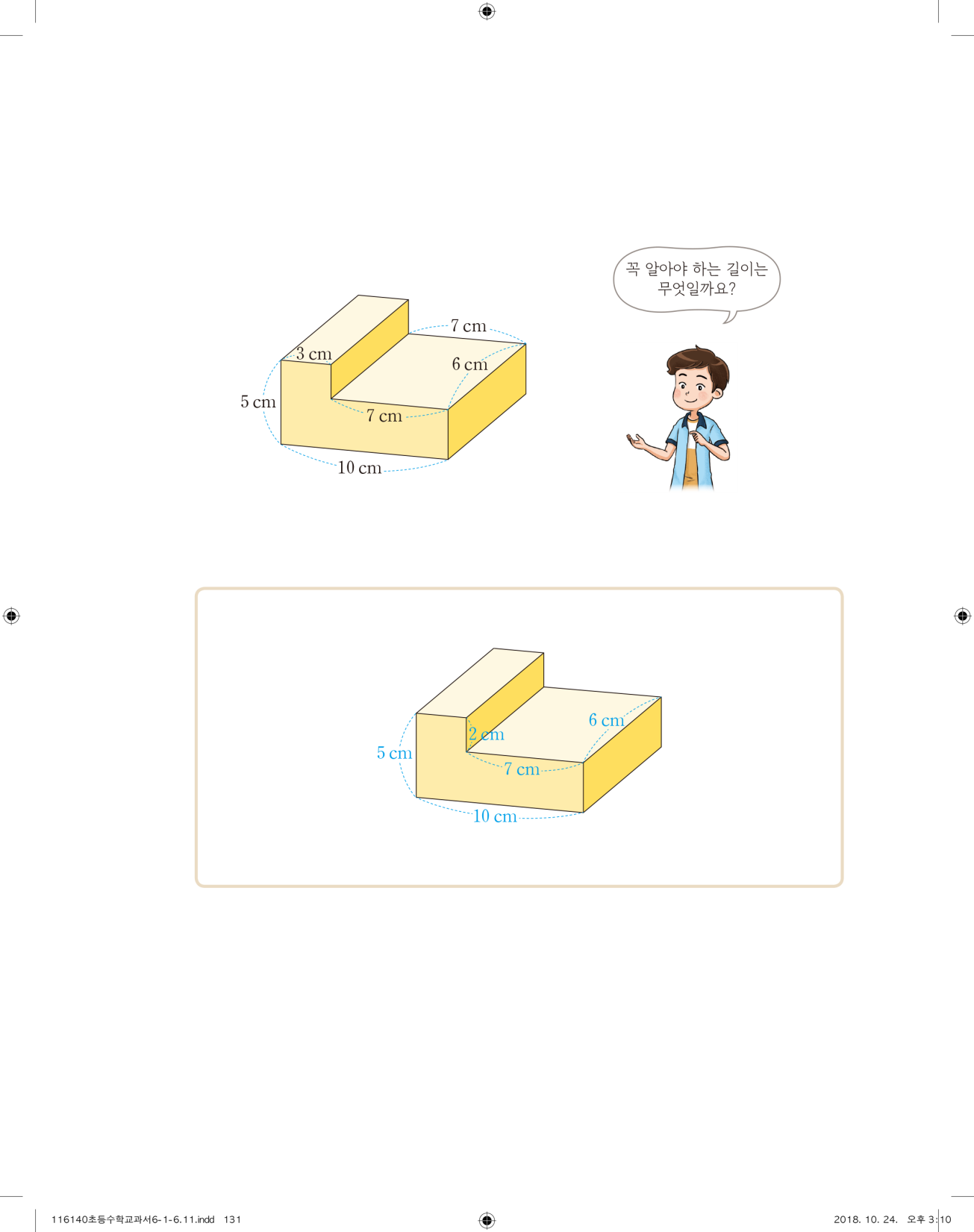 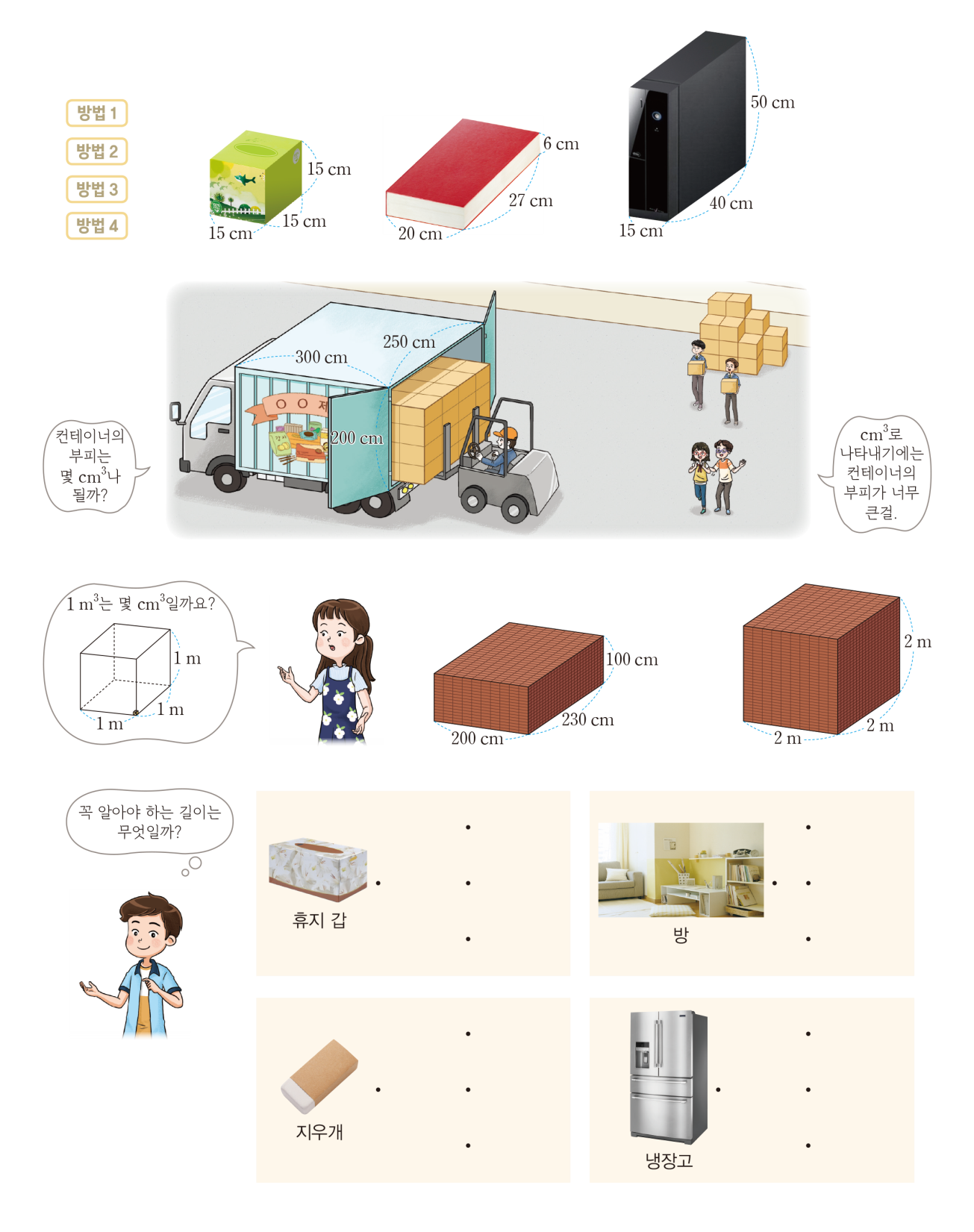 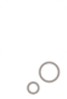 부피를 구하려면 더 알아야 할 부분의 길이는 어디인가요?
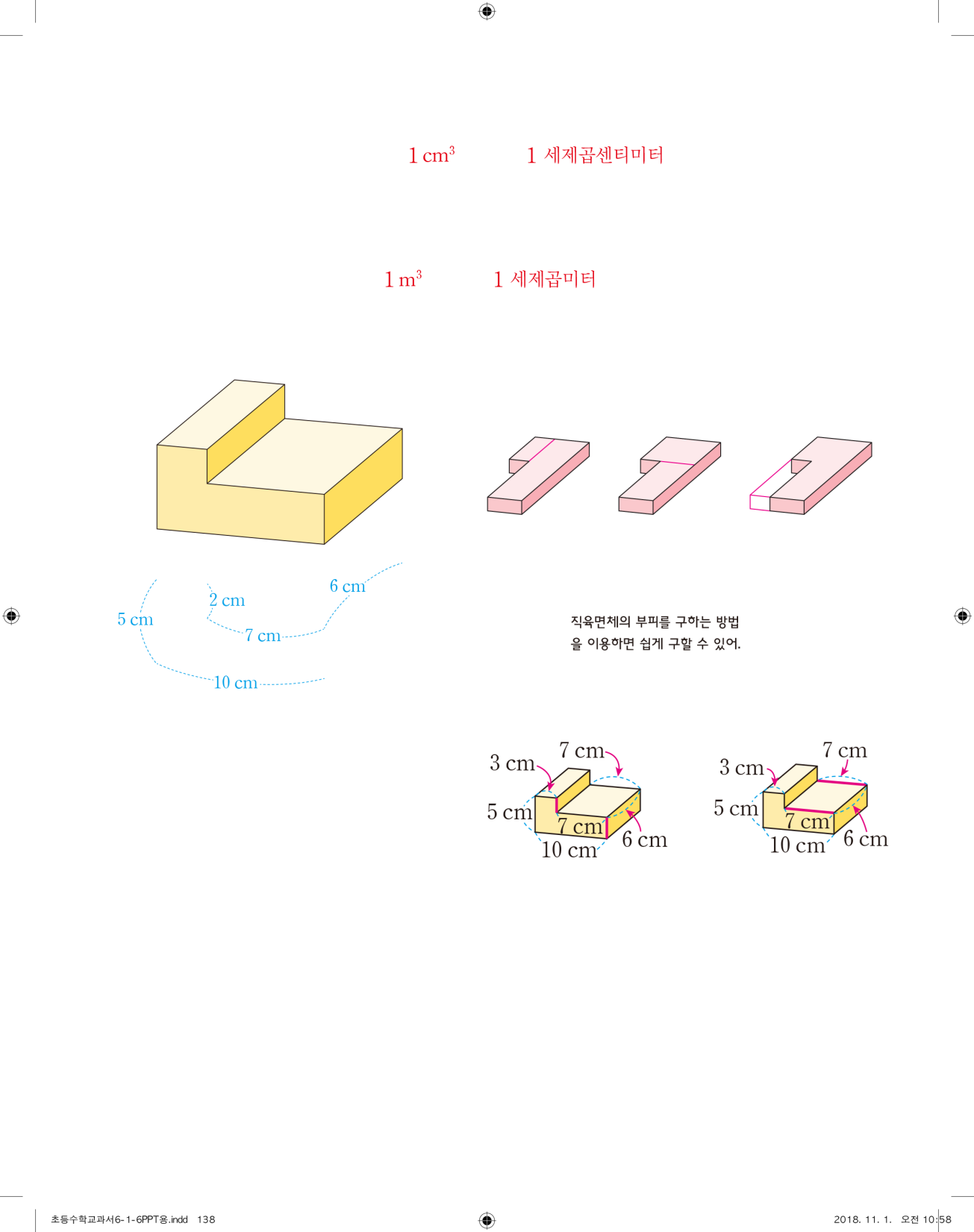 입체도형의 높이인 5 cm가 나누어지는지 알아야 합니다.
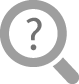 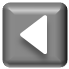 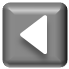 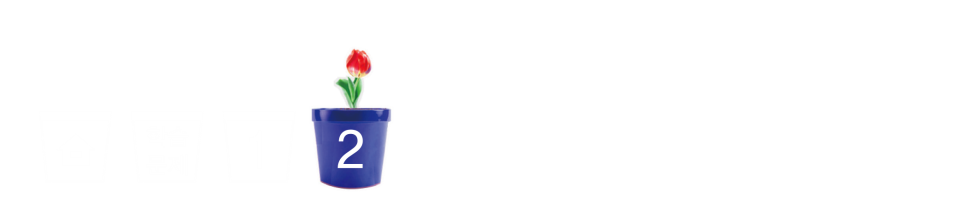 입체도형의 부피를 구하기 위한 조건 알아보기
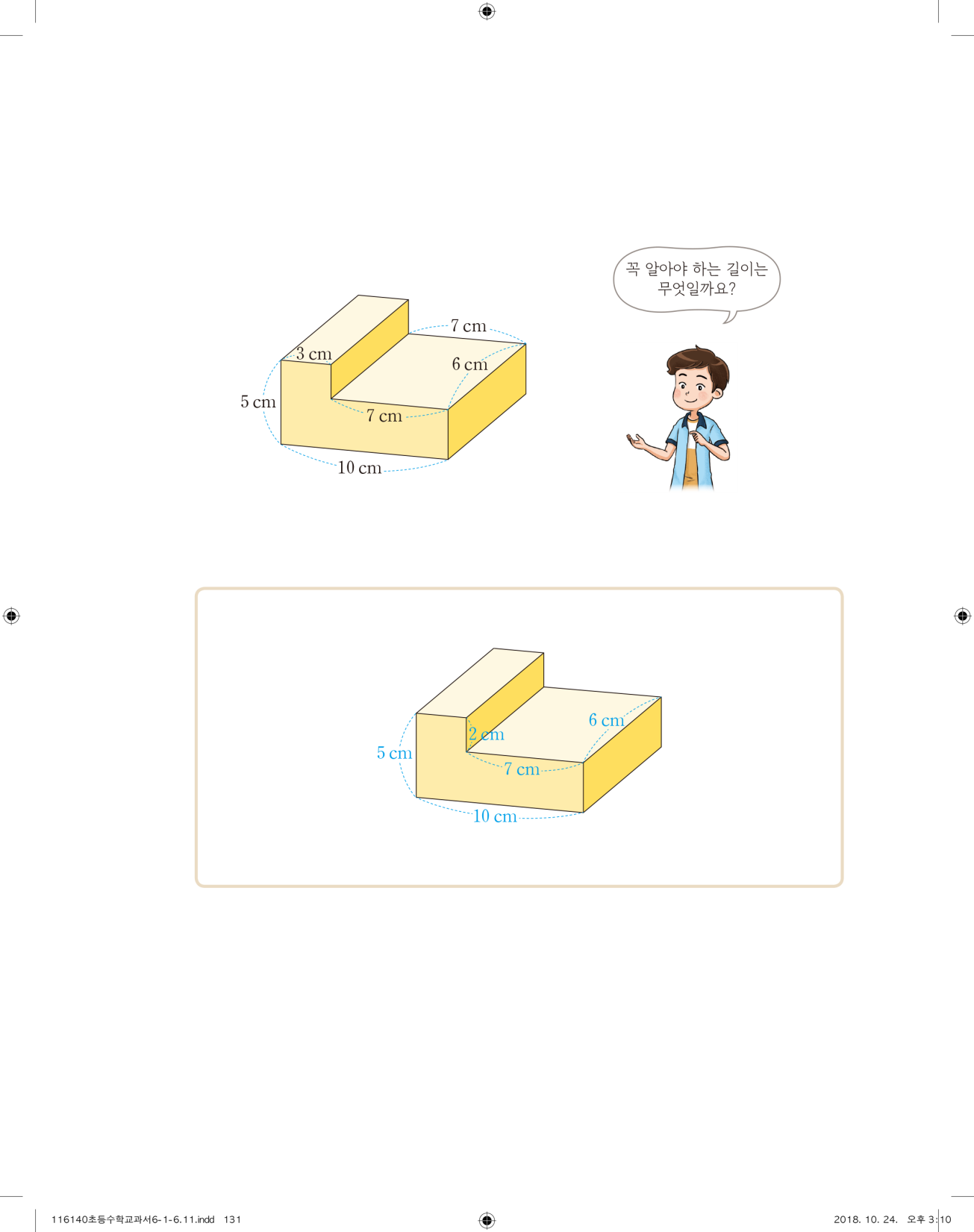 입체도형의 부피를 구하는 데 몰라도 되는 길이는 어디인가요?
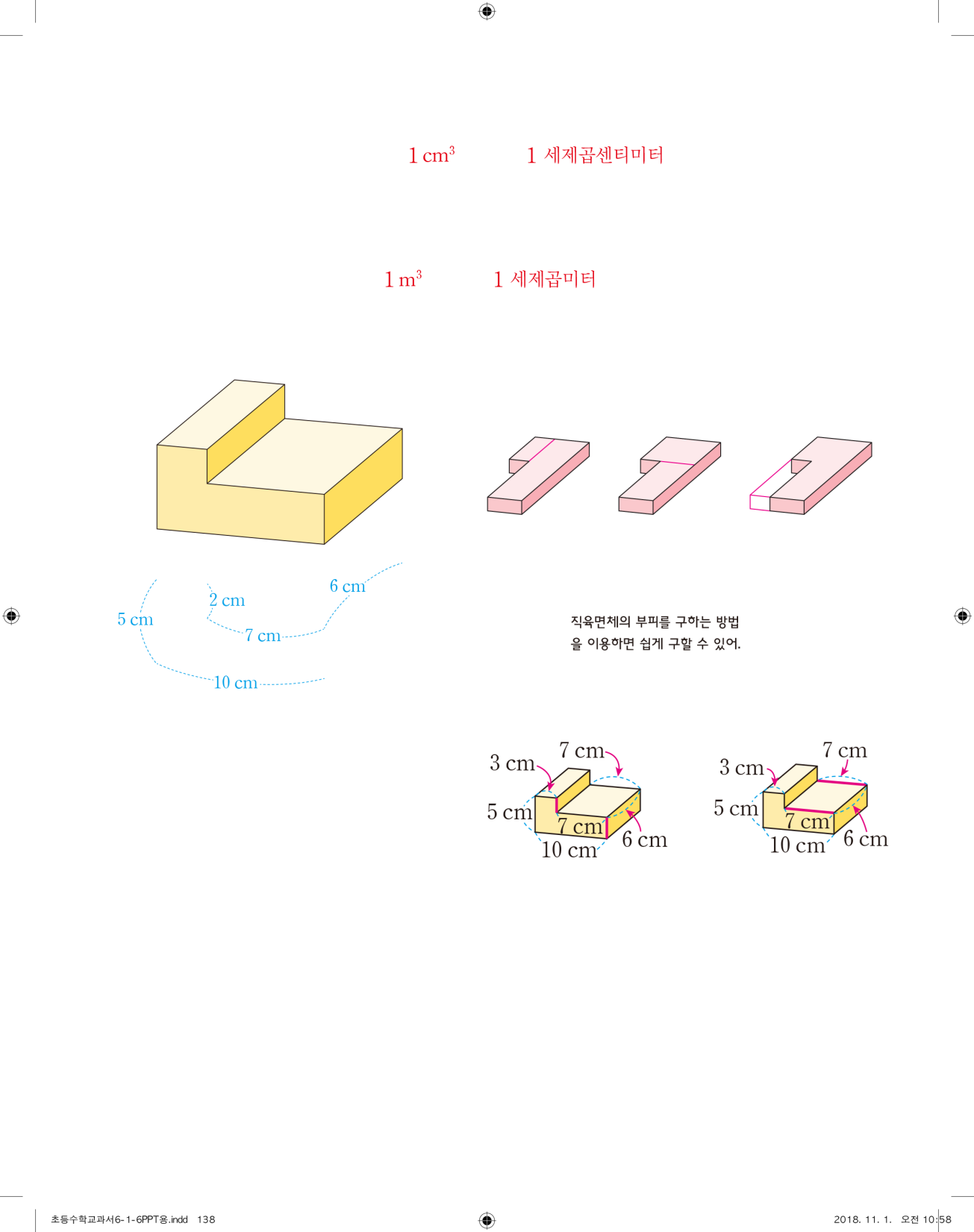 같은 길이인 7cm가 두 번 표시되어 있습니다.
7cm를 알고 있는 경우에는 3cm는 저절로 알 수 있기 때문에 표시해 줄 필요가 없습니다.
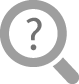 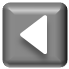 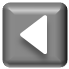 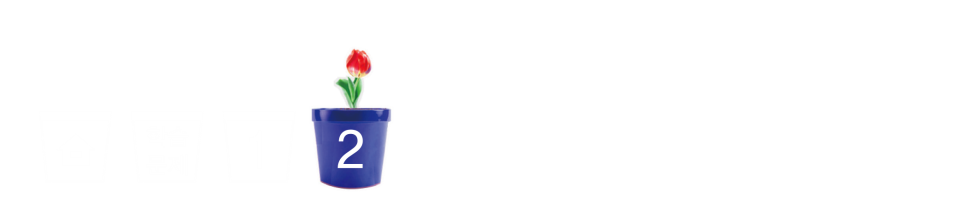 입체도형의 부피를 구하기 위한 조건 알아보기
입체도형의 부피를 구할 수 있도록 그림에 알아야 하는 부분의 길이를 써넣어 새로운 문제를 만들어 보세요.
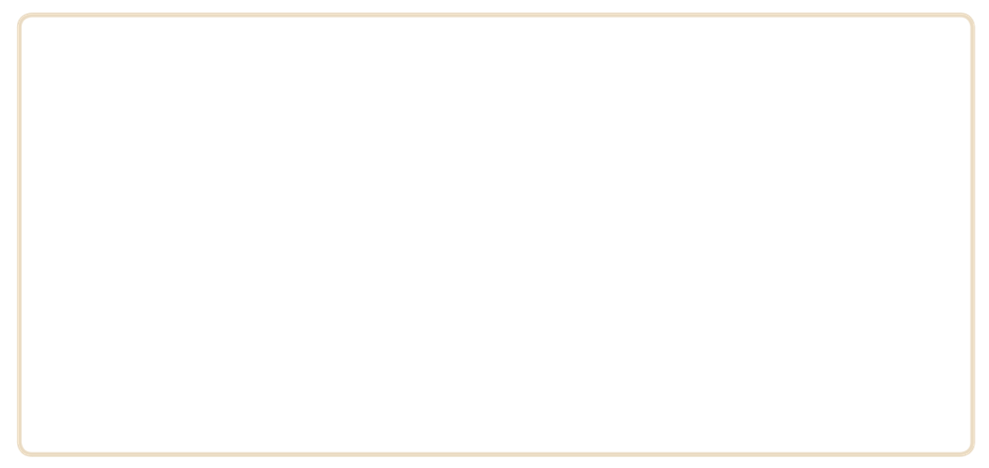 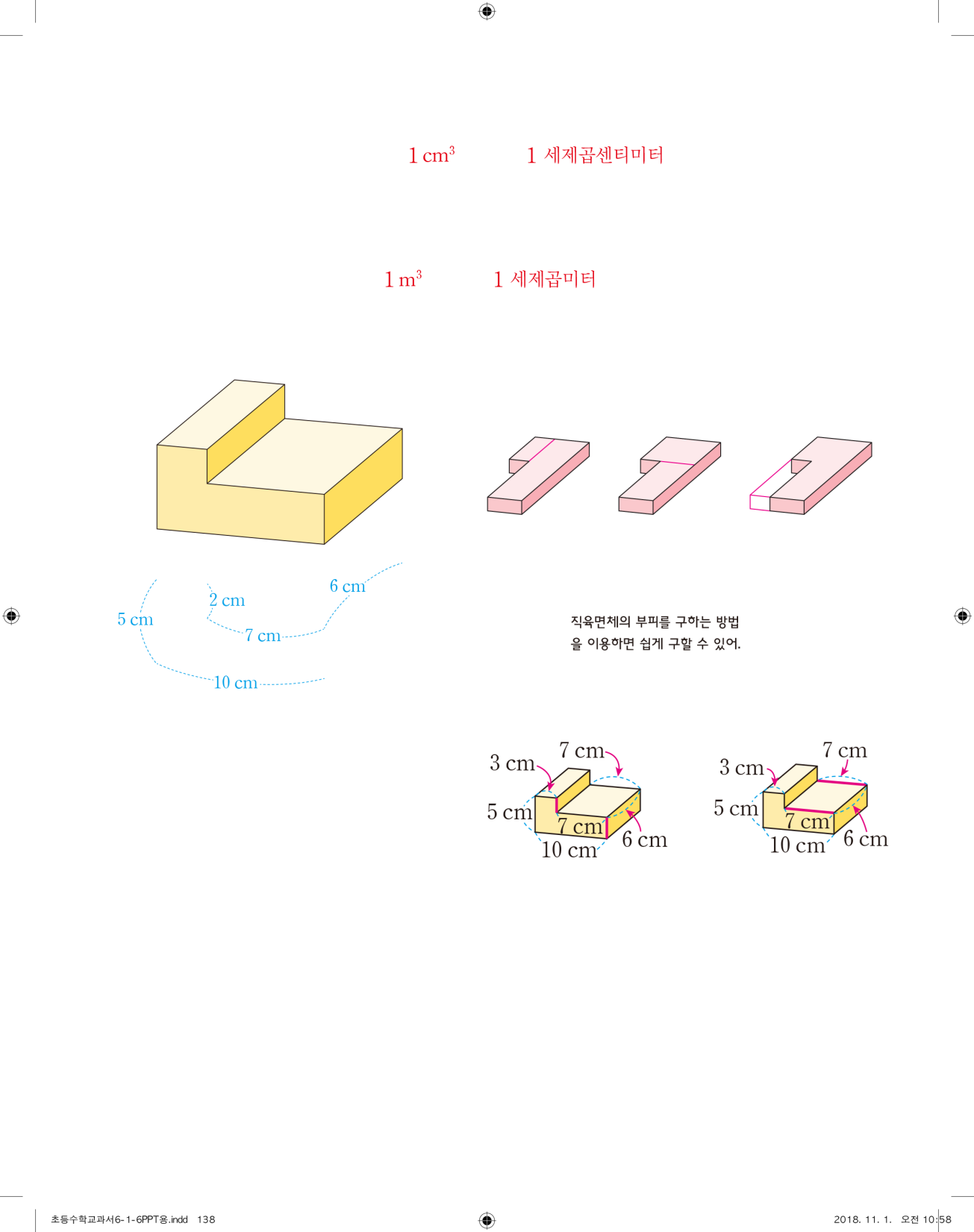 예)
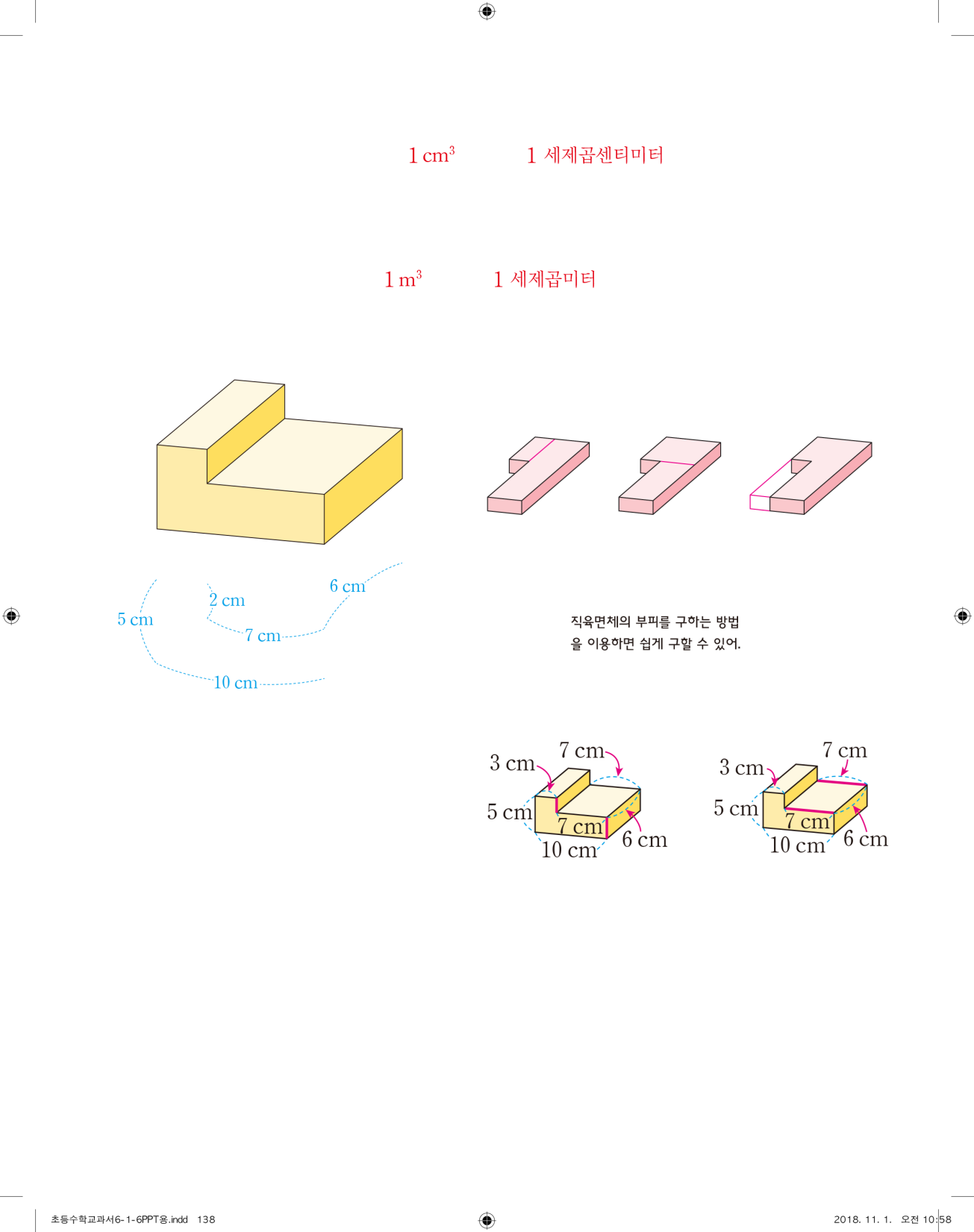 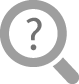 짝과 문제를 바꾸어 입체도형의 부피를 구하고, 짝이 만든 문제에서 몰라도 되는 길이가 있는지 확인해 보세요.
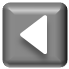 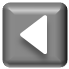 8차시
도전 수학
다음 시간에 배울 내용 알아보기
9
얼마나 알고 있나요
차시
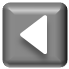